CompSci 101Introduction to Computer Science
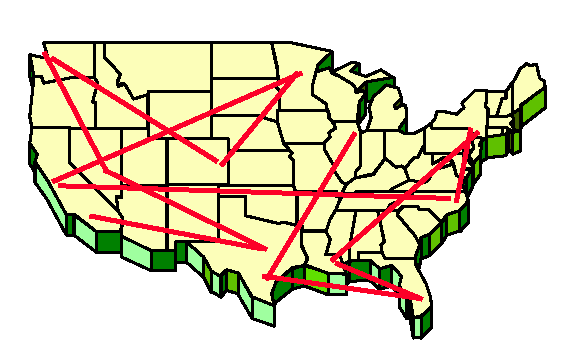 Dec 7, 2017

Prof. Rodger
compsci 101 fall 2017
1
[Speaker Notes: Here is a great video for Mergesort. 
https://www.youtube.com/watch?v=XaqR3G_NVoo]
Announcements
Last Day of class!
Assign 9 by Monday, none accepted after that
Assign 8, late by Friday, Dec 8!
APT 8 due tonight, late by Sunday
Form for taking Final exam another time
accommodations?
Three exams in a 24 hour period?
compsci 101 fall 2017
2
More Announcements
Regrade for Exam 2 – submit by today
Last Consulting Hours tonight
Prof. Rodger office hours this week 
Today 4:45-5:45pm, Friday 2-4pm
Concern form on forms page– last minute concerns

Today:
Sorting, Wrapping up, Beyond CompSci 101
The Final exam
compsci 101 fall 2017
3
Calculate Your Grade
From “About” tab on course web page
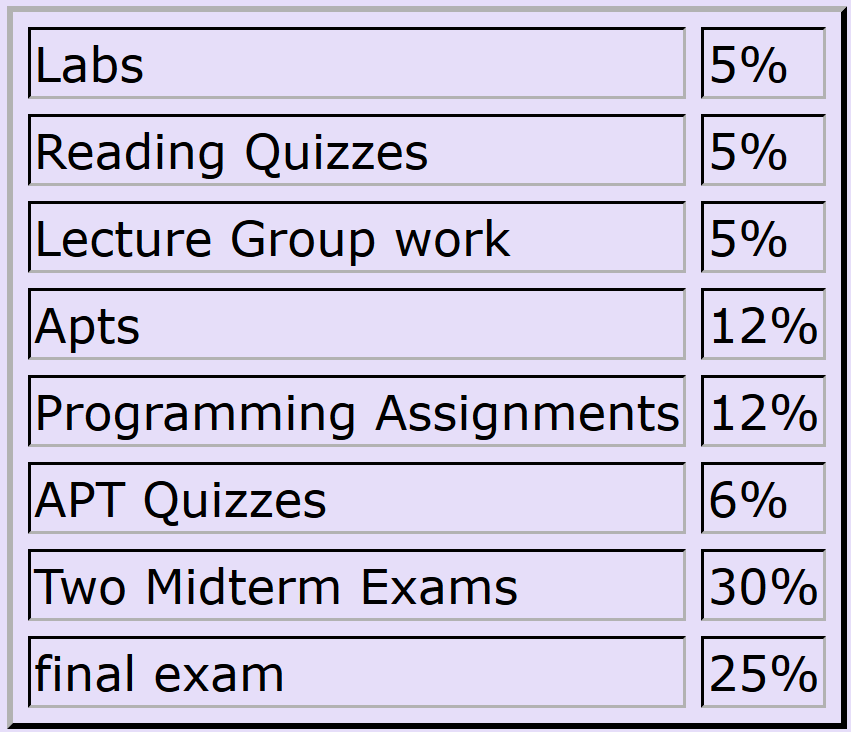 compsci 101 fall 2017
4
More on Grades
Lecture – ignore the first two weeks (drop/add period),  plus drop 4 points
Reading Quizzes – will drop 30 points
Check your grades to make sure they copied over – fill out duke oit help form if they are wrong
Lab – drop 6 points (each lab is 4 pts)
44 pts total– 38 pts is 100%
Lab 11 covers two new topics!
compsci 101 fall 2017
5
Final Exam
Sec 01– Thurs, Dec 14, 9am, LSRC B101
Sec 02 – Sat, Dec 16, 2pm, LSRC B101
Closed Book, Closed Notes, Closed neighbor
Python Reference Sheet
Covers all topics through today
Best way to study is practice writing code!
See old tests (no old final exams)
compsci 101 fall 2017
6
Final Exam (cont)
Test format
Multiple choice
Writing code – similar to exam 2
Topics include:
if, loops, lists, sets, dictionaries, files, functions, sorting, etc
recursion, regular expressions – reading level only
compsci 101 fall 2017
7
Time for Duke Course Eval and Seven Steps
Please fill out Duke Course Eval on DukeHub now
Only 17% have filled it in as of last night		
Anonymous feedback on the Seven Steps
  http://bit.ly/101f17study
compsci 101 fall 2017
8
Sorted, won’t move
final position
Review - Selection Sort
Sort a list of numbers.
Idea: 
Repeat til sorted 
Find the smallest element in part of list not sorted
Put it where it belongs in sorted order. 
Swap it with the element where it should be
Sort example
???
compsci 101 fall 2017
9
[Speaker Notes: Use cards, mention a pass]
Selection Sort – red area sorted
5     4     1     3     6    -   find smallest, swap

  5     4     9     3     6    -   end of 1st pass

  5     4     9     3     6    -   find smallest, swap

  3     4     9     5     6     -  end of 2nd  pass

1     3     4     9     5     6     -   find smallest, swap
compsci 101 fall 2017
10
Selection Sort (cont.)
1     3     4     9     5     6  -     end of 3rd pass

  3     4     9     5     6    -   find smallest, swap

  3     4     5     9     6    -   end of 4th pass

1     3     4     5     9     6     - find smallest, swap

1     3     4     5     6     9     - end of 5th pass, done
compsci 101 fall 2017
11
Sorted, won’t move
final position
Review Bubble Sort
Sort a list of numbers.
Idea: 
Repeat til sorted
Compare all adjacent pairs, one at a time. If out of order then swap them
Sort example
???
compsci 101 fall 2017
12
Bubble Sort – red area sorted
5     4     1     3     6    -   compare, swap
5     9     4     1     3     6    -   compare, swap
5     4     9     1     3     6    -   compare, swap
5     4     1     9     3     6    -   compare, swap
5     4     1     3     9     6    -   compare, swap
5     4     1     3     6     9    -   end of 1st pass
5     4     1     3     6     9
compsci 101 fall 2017
13
Bubble Sort – red area sorted
5     4     1     3     6     9    -   compare, swap
4     5     1     3     6     9    -   compare, swap
4     1     5     3     6     9    -   compare, swap
4     1     3     5     6     9    -   compare, no swap
4     1     3     5     6     9    -   end of 2cd pass
4     1     3     5     6     9
compsci 101 fall 2017
14
Bubble Sort – red area sorted
4     1     3     5     6     9    -   compare, swap
1     4     3     5     6     9    -   compare, swap
1     3     4     5     6     9    -   compare, no swap
1     3     4     5     6     9    -   end of 3rd pass
1     3     4     5     6     9    


Two more passes would guarantee sorted.
Or Check if sorted and skip last two passes
compsci 101 fall 2017
15
Code for Bubblesort
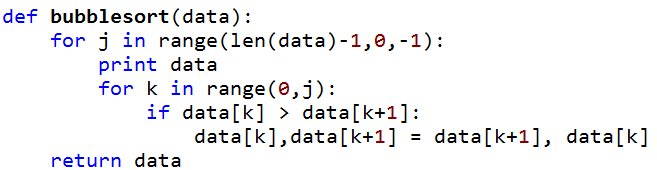 compsci 101 fall 2017
16
Sorted relative to
each other
Insertion Sort
Sort a list of numbers.
Idea: 
Sort by repeated inserting another element
Leftmost element is sorted part of list
Insert another element in that sublist keeping it sorted
Insert another element in that sublist keeping it sorted
Etc. 
Sort example
???
compsci 101 fall 2017
17
Insertion Sort – red area sorted
5     1     4     3     6    -   insert 5

5      9     1     4     3     6    -  1st pass, now insert 1

  5     9     4     3     6    -   2nd pass, now insert 4

  4     5     9     3     6     -  3rd pass, now insert 3

1     3     4     5     9     6     -   4th pass, now insert 6
compsci 101 fall 2017
18
Insertion Sort – red area sorted
1     3     4      5     6      9    -   5th pass
compsci 101 fall 2017
19
Insertion Sortbit.ly/101s17-0425-2
Sort the list of numbers using InsertionSort. 
The body of the loop is one pass.
Show the elements after each pass.
[6, 4, 9, 7, 1, 3]
compsci 101 fall 2017
20
Insertion Sort – red area sorted
6      4     9     7     1     3    -   insert 4

4      6     9     7     1     3    -  1st pass, now insert 9

4      6     9     7     1     3    -   2nd pass, now insert 7

4      6     7    9      1      3     -  3rd pass, now insert 1

1     4     6     7     9      3     -   4th pass, now insert 3
compsci 101 fall 2017
21
Insertion Sort – red area sorted
1     3     4      6     7      9    -   5th pass
compsci 101 fall 2017
22
Merge Sort
Idea: Divide and Conquer
Divide list into two halves
Sort both halves (smaller problem)
Merge the two sorted halves

9 5 1 4 3 6 2 7
compsci 101 fall 2017
23
[Speaker Notes: Quite a different approach than the others. Uses recursion with multiple recursive calls
Timsort invented by Tim Peters – a hybrid sort combines mergesort and insertion sort
Shellsort invented by Donald Shell– uses insertion sort as part of it
You can invent a sort and get them named after you!]
Merge Sort
Idea: Divide and Conquer
Divide list into two halves
Sort both halves (smaller problem)
Merge the two sorted halves

9 5 1 4 3 6 2 7 
9 5 1 4       3 6 2 7      divide list into 2 halves
compsci 101 fall 2017
24
[Speaker Notes: Quite a different approach than the others. Uses recursion with multiple recursive calls
Timsort invented by Tim Peters – a hybrid sort combines mergesort and insertion sort
Shellsort invented by Donald Shell– uses insertion sort as part of it
You can invent a sort and get them named after you!]
Merge Sort
Idea: Divide and Conquer
Divide list into two halves
Sort both halves (smaller problem)
Merge the two sorted halves

9 5 1 4 3 6 2 7 
9 5 1 4       3 6 2 7      divide list into 2 halves
1 4 5 9       2 3 6 7      recursively sort each half
compsci 101 fall 2017
25
[Speaker Notes: Quite a different approach than the others. Uses recursion with multiple recursive calls
Timsort invented by Tim Peters – a hybrid sort combines mergesort and insertion sort
Shellsort invented by Donald Shell– uses insertion sort as part of it
You can invent a sort and get them named after you!]
Merge Sort
Idea: Divide and Conquer
Divide list into two halves
Sort both halves (smaller problem)
Merge the two sorted halves

9 5 1 4 3 6 2 7 
9 5 1 4       3 6 2 7      divide list into 2 halves
1 4 5 9       2 3 6 7      recursively sort each half
1 2 3 4 5 6 7 9            merge the two sorted list
compsci 101 fall 2017
26
[Speaker Notes: Quite a different approach than the others. Uses recursion with multiple recursive calls
Timsort invented by Tim Peters – a hybrid sort combines mergesort and insertion sort
Shellsort invented by Donald Shell– uses insertion sort as part of it
You can invent a sort and get them named after you!]
What does recursively sort mean? Merge Sort
Use the same Merge Sort algorithm
Divide list into two halves
Sort both halves (smaller problem)
Merge the two sorted halves

9 5 1 4 
9 5           1 4              divide list into 2 halves
5 9           1 4              recursively sort each half
1 4 5 9                        merge the two sorted list
compsci 101 fall 2017
27
MergeSort idea for code
def mergesort(data)
     n = len(data)
     if  n == 1:
           return data
     else:
             d1 = mergesort(data[:n/2])
             d2 = mergesort(data[n/2:])
             return merge(d1, d2)
compsci 101 fall 2017
28
bit.ly/101s17-0425-3Question 1                Question 2
Which sort is this?                Which sort is this?
4 10 5 3 8 2                             4 10 5 3 8 2
4 10 5 3 8 2                             4 2 5 3 8 10
4 5 10 3 8 2                             4 2 5 3 8 10
3 4 5 10 8 2                             4 2 3 5 8 10
3 4 5 8 10 2                             3 2 4 5 8 10 
2 3 4 5 8 10                             2 3 4 5 8 10
compsci 101 fall 2017
29
[Speaker Notes: SHOW NEXT SLIDE TOO!]
Timingsorts.py, what sort to call?
Simple to understand, hard to do fast and at-scale
Scaling is what makes computer science …
Efficient algorithms don't matter on lists of 100 or 1000
Named algorithms in 201 and other courses
bubble sort, selection sort, merge, quick, …
See next slide and TimingSorts.py

Basics of algorithm analysis: theory and practice
We can look at empirical results, would also like to be able to look at code and analyze mathemetically! How does algorithm scale?
compsci 101 fall 2017
30
New sorting algorithms happen …
timsort is standard on…
Python as of version 2.3, Android, Java 7
According to http://en.wikipedia.org/wiki/Timsort
Adaptive, stable, natural mergesort with supernatural performance
What is mergesort? Fast and Stable
What does this mean?
Which is most important?
Nothing is faster, what does that mean?
Quicksort is faster, what does that mean?
compsci 101 fall 2017
31
[Speaker Notes: N log N is the best we can do for comparison based sorter, so nothing is faster than timsort theoretically. In practice Quicksort is often faster on some data sets, but timsort is stable and timsort is really fast on nearly sorted data. Quicksort doesn't have those properties.]
TimingSorts.py
compsci 101 fall 2017
32
[Speaker Notes: Run TimingSorts.py and notice how slow bubble and select are and how fast system/tim sort is
You might change code to go from 10,000 to 100,000 by 10,000 and only call timsort --- just change the list of sorts that are called and see what happens]
TimingSorts.py Questionsbit.ly/101f17-1205-5
compsci 101 fall 2017
33
[Speaker Notes: After going over questions, could do sorting APTs ? Should we give those now?

Sortbyfreqs
Medltable
EatDrink?]
Wrap up Sorting
Some Ways to Compare sorts.
How many total swaps? 
Is one faster for certain types of input?
Does the input matter
Different ways to sort?
Over 50 sorting algorithms
Does President Obama know his sorts?
Sorting animations 
         http://www.sorting-algorithms.com/
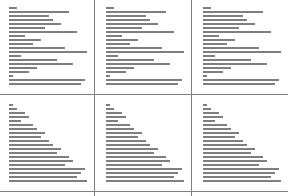 compsci 101 fall 2017
34
[Speaker Notes: All do one pass to sort numbers. 
Python – probably uses quicksort, a divide and conquer algorithm
DIDN’t GET TO THESE SLIDES]
More on Sorting in CompSci 201
Learn about this and other sorts in CompSci 201, also how to analyze them to determine which one works best.
Python: Timsort 
combines mergesort and insertion sort
Shellsort 
uses insertion sort on parts of the list repeatedly - those parts getting larger each time
compsci 101 fall 2017
35
[Speaker Notes: Quite a different approach than the others. Uses recursion with multiple recursive calls
Timsort invented by Tim Peters – a hybrid sort combines mergesort and insertion sort
Shellsort invented by Donald Shell– uses insertion sort as part of it
You can invent a sort and get them named after you!]
Scraping email address from websites
Suppose we want to send email to all Duke Faculty to let them know …
Visit Departmental website, people, faculty
View (HTML) Source
Develop regex to access email – if possible!
RegexScraper.py
Python makes this simple
Ethical hacking?
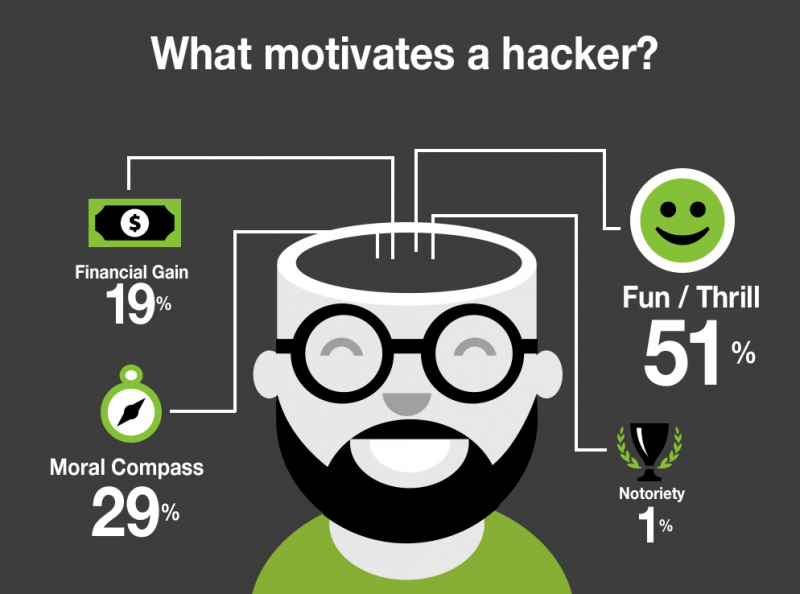 compsci 101 fall 2017
36
Math Website – Faculty on one page
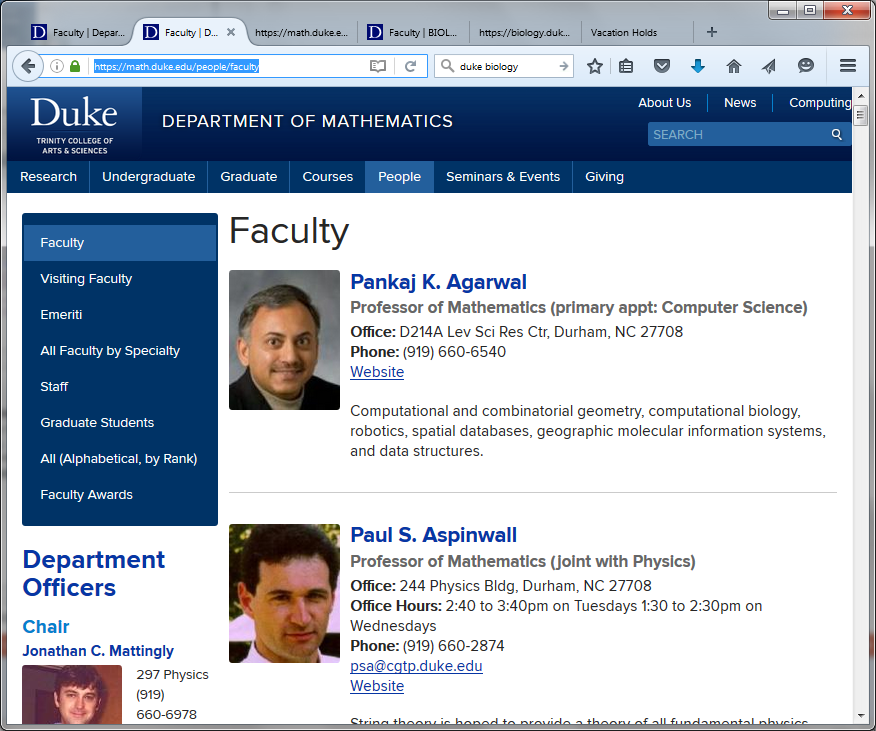 compsci 101 fall 2017
37
[Speaker Notes: Note not everyone has an email Aspinwall does, Agarwal doesn’t]
Duke Biology Website A-Z pages
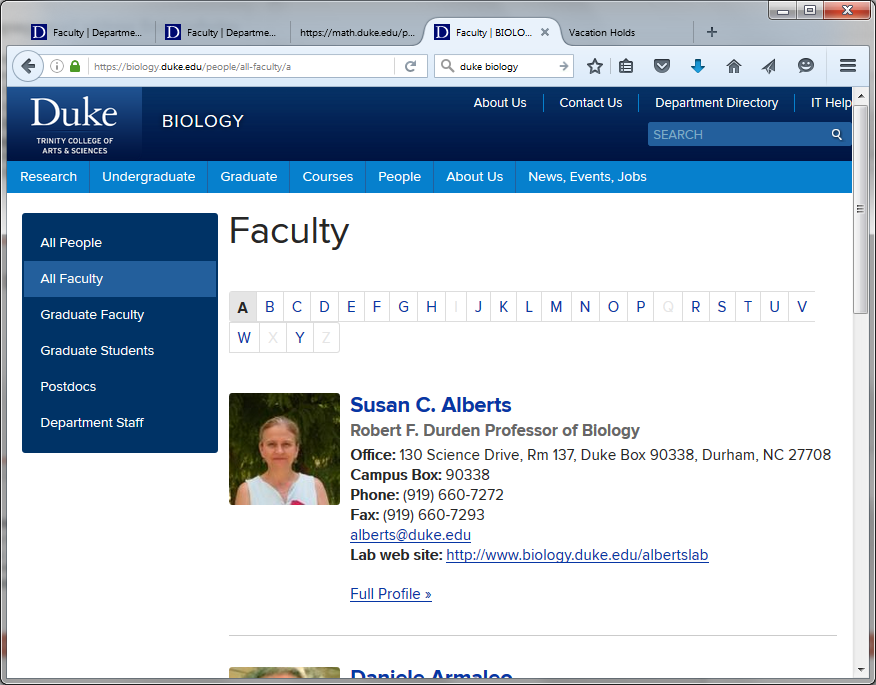 compsci 101 fall 2017
38
[Speaker Notes: Note they have a different page for every letter of the alphabet]
View page source of html
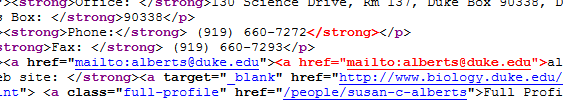 compsci 101 fall 2017
39
Scraping Biology faculty
Pattern:  
r'mailto:(\w+[.\w]*)@(\w+[.\w+]*)'
URL
https://biology.duke.edu/people/all-faculty/a 
Matches (call 26 times with different URL)
…
('emily.bernhardt', 'duke.edu')
('emily.bernhardt', 'duke.edu')
('bhandawat', 'gmail.com')
('bhandawat', 'gmail.com')
('jboynton66', 'gmail.com')
('jboynton66', 'gmail.com')
compsci 101 fall 2017
40
[Speaker Notes: Find the mailto: then character to the @, then characters after the @, won’t match the “]
Public Policy pages for A-Z
compsci 101 fall 2017
41
[Speaker Notes: Similar pages to math – One page for each letter of the alphabet]
Scraping Sanford/PubPol faculty
Pattern:  
r'(\w+[.\w]*)@(\w+[.\w+]*)'
URL
https://sanford.duke.edu/people…/
Matches (call 26 times with different URL)
…
('schanzer', 'duke.edu')
('steveschewel', 'gmail.com')
('michael.schoenfeld', 'duke.edu')
('schroeder', 'law.duke.edu')
compsci 101 fall 2017
42
What is Computing? Informatics?
What is computer science, what is its potential?
What can we do with computers in our lives?
What can we do with computing for society?
Will networks transform thinking/knowing/doing?
Society affecting and affected by computing?
Changes in science: biology, physics, chemistry, …
Changes in humanity: access, revolution (?), …

Privileges and opportunities available if you know code
Writing and reading code, understanding algorithms
Majestic, magical, mathematical, mysterious, …
compsci 101 fall 2017
43
Computing - solve all problems?
Some problems can be solved 'efficiently'
Run large versions fast on modern computers
What is 'efficient'? It depends
Some cannot be solved by computer.
Provable! We can't wait for smarter algorithms

Some problems have no efficient solution
Provably exponential 2n so for "small" n …
Some have no known efficient solution, but 
If one does they all do!
compsci 101 fall 2017
44
Problem: Traveling Band
Band wants you to schedule their concerts.
They don’t like to travel. Minimize the time they are on the bus!
Given N cities, what is the best schedule (shortest distance) to visit all N cities once?
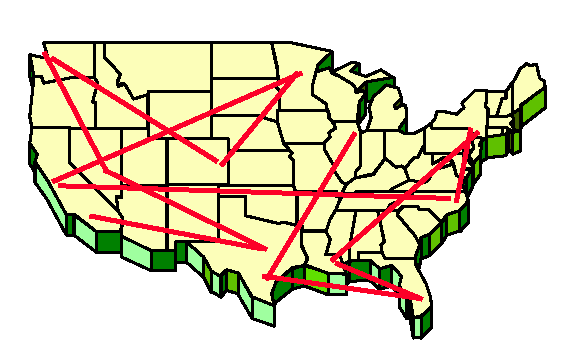 compsci 101 fall 2017
45
How do you calculate the best path?
Try all paths 
Atlanta, Raleigh, Dallas, Reno, Chicago
Dallas, Atlanta, Raleigh, Reno, Chicago
Etc.
Would you agree to code this up?
compsci 101 fall 2017
46
Answer questionsbit.ly/101s17-0425-4
compsci 101 fall 2017
47
How long?
compsci 101 fall 2017
48
How long?
compsci 101 fall 2017
49
How long?
compsci 101 fall 2017
50
How long?
compsci 101 fall 2017
51
How long?
compsci 101 fall 2017
52
How long?
compsci 101 fall 2017
53
How is Python like all other programming languages, how is it different?
compsci 101 fall 2017
54
A Rose by any other name…C or Java?
Why do we use [Python|Java] in courses ?
[is|is not] Object oriented
Large collection of libraries
Safe for advanced programming and beginners
Harder to shoot ourselves in the foot
Why don't we use C++ (or C)?
Standard libraries weak or non-existant (comparatively)
Easy to make mistakes when beginning
No GUIs, complicated compilation model
What about other languages?
compsci 101 fall 2017
55
Find all unique/different words in a file, in sorted order
compsci 101 fall 2017
56
Unique Words in Python
def main():
    f = open('/data/melville.txt', 'r')
    words = f.read().strip().split()
    allWords = set(words)

    for word in sorted(allWords):
        print word

if __name__ == "__main__":
    main()
compsci 101 fall 2017
57
[Speaker Notes: Saw something like this the first day. 
Now it probably makes sense. 
Look how short it is]
Unique words in Java
import java.util.*;                                                             
import java.io.*;
public class Unique {
  public static void main(String[] args) 
                           throws IOException{
    Scanner scan = 
            new Scanner(new File("/data/melville.txt"));
    TreeSet<String> set = new TreeSet<String>();
    while (scan.hasNext()){
        String str = scan.next();
        set.add(str);
    }
    for(String s : set){
        System.out.println(s);
    }
  }
}
compsci 101 fall 2017
58
Unique words in C++
#include <iostream>
#include <fstream>
#include <set>
using namespace std;

int main(){
  ifstream input("/data/melville.txt");
  set<string> unique;
  string word;
  while (input >> word){
    unique.insert(word);
  }
  set<string>::iterator it = unique.begin();
  for(; it != unique.end(); it++){
    cout << *it << endl;
  }
  return 0;
}
compsci 101 fall 2017
59
Unique words in PHP
<?php

$wholething = file_get_contents("file:///data/melville.txt");
$wholething = trim($wholething);

$array = preg_split("/\s+/",$wholething);
$uni = array_unique($array);
sort($uni);
foreach ($uni as $word){
   echo $word."<br>";
}

?>
compsci 101 fall 2017
60
[Speaker Notes: Scripting language, much shorter huh?]
End with A CS Storybit.ly/101s17-0425-5
compsci 101 fall 2017
61
[Speaker Notes: Skip slides 13-17]